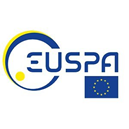 Info Day régional Horizon Europe Espace
Présentation des appels 2024

Toulouse, le 14 septembre 2023
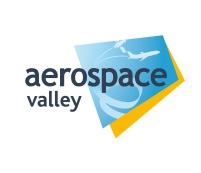 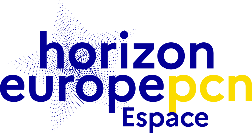 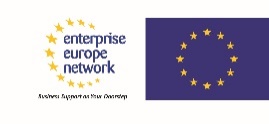 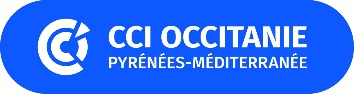 1
AGENDA
9H00     Café d’accueil
9H30     Introduction (C. Rodriguez, Directrice Déléguée Espace Aerospace Valley) 
9H35	Présentation des financements européens pour le spatial (I.Maes et R.Lézier, Commission 	Européenne)
Horizon Europe Espace 2024
Autres opportunités européennes pour le spatial (EIC, ESA, IRIS²)

10H30   	Questions/Réponses
11H00    Support PCN et aides au montage (équipe PCN)
11H15	L’accompagnement personnalisé proposé par le Réseau Entreprise Europe (E. Vicq et M. Berry, 	CCI Occitanie)
11H30	Témoignage de N.Ziegler, Sté ERNEO
12H15	Buffet
13H30	Rendez-vous individuels avec le PCN et le Réseau Entreprise Europe, sur inscription
17H00	Fin de la journée
2